Mission Siret
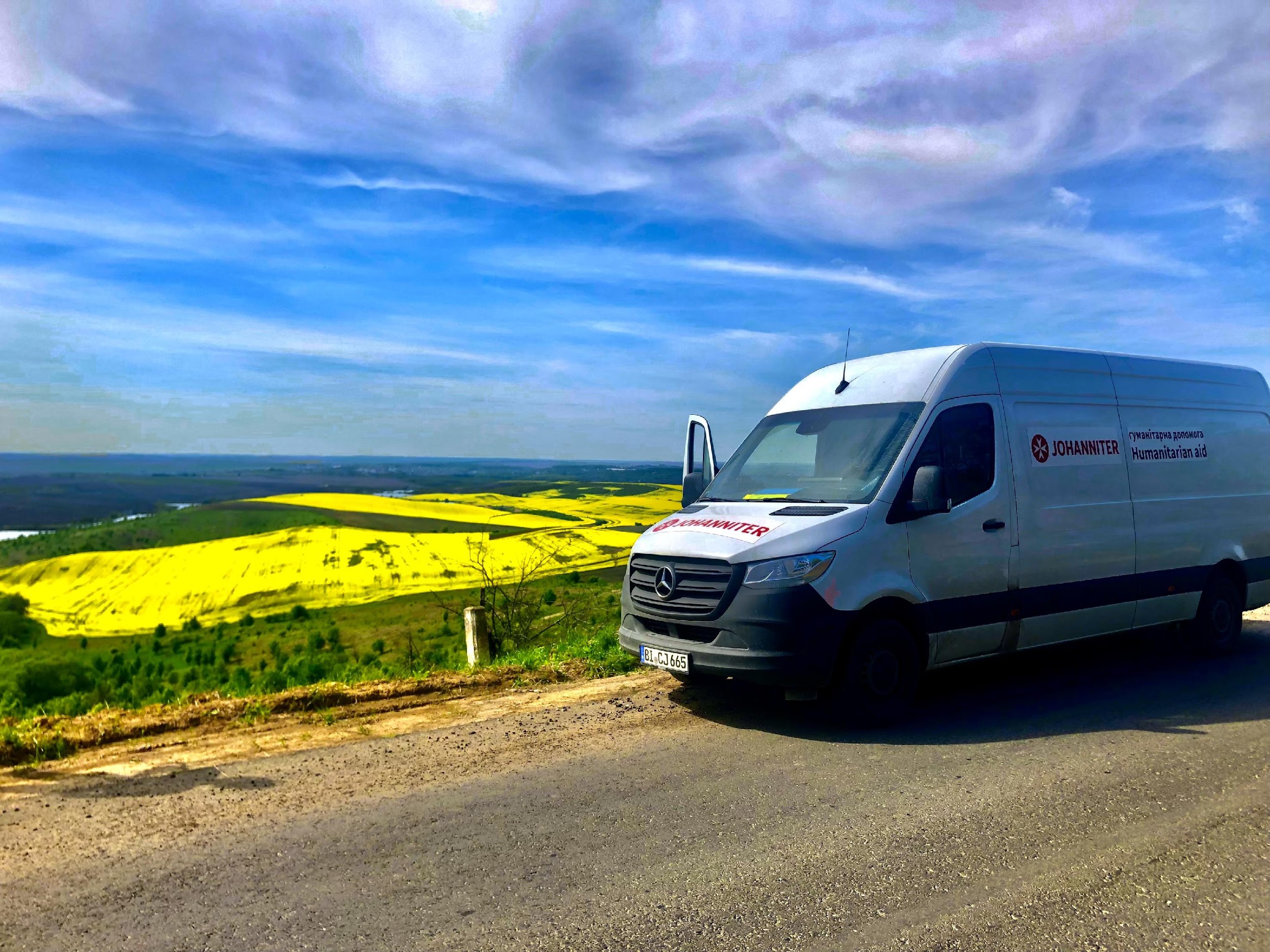 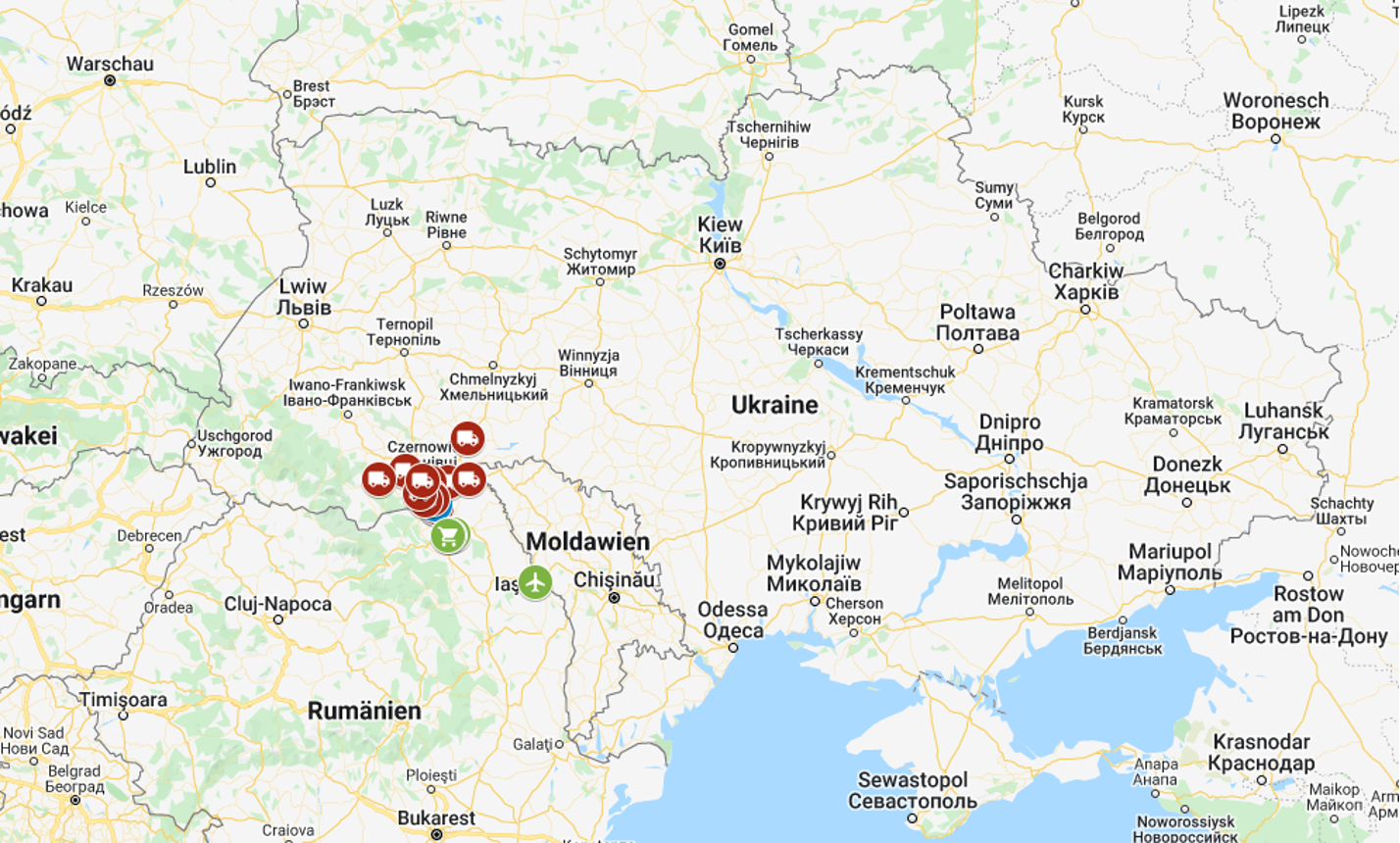 Zur räumlichen Einordnung:

Das Gebiet der Mission liegt im Südwesten der Ukraine. Zur Front in Mykolajiw sind es ca. 480 km Luftlinie.
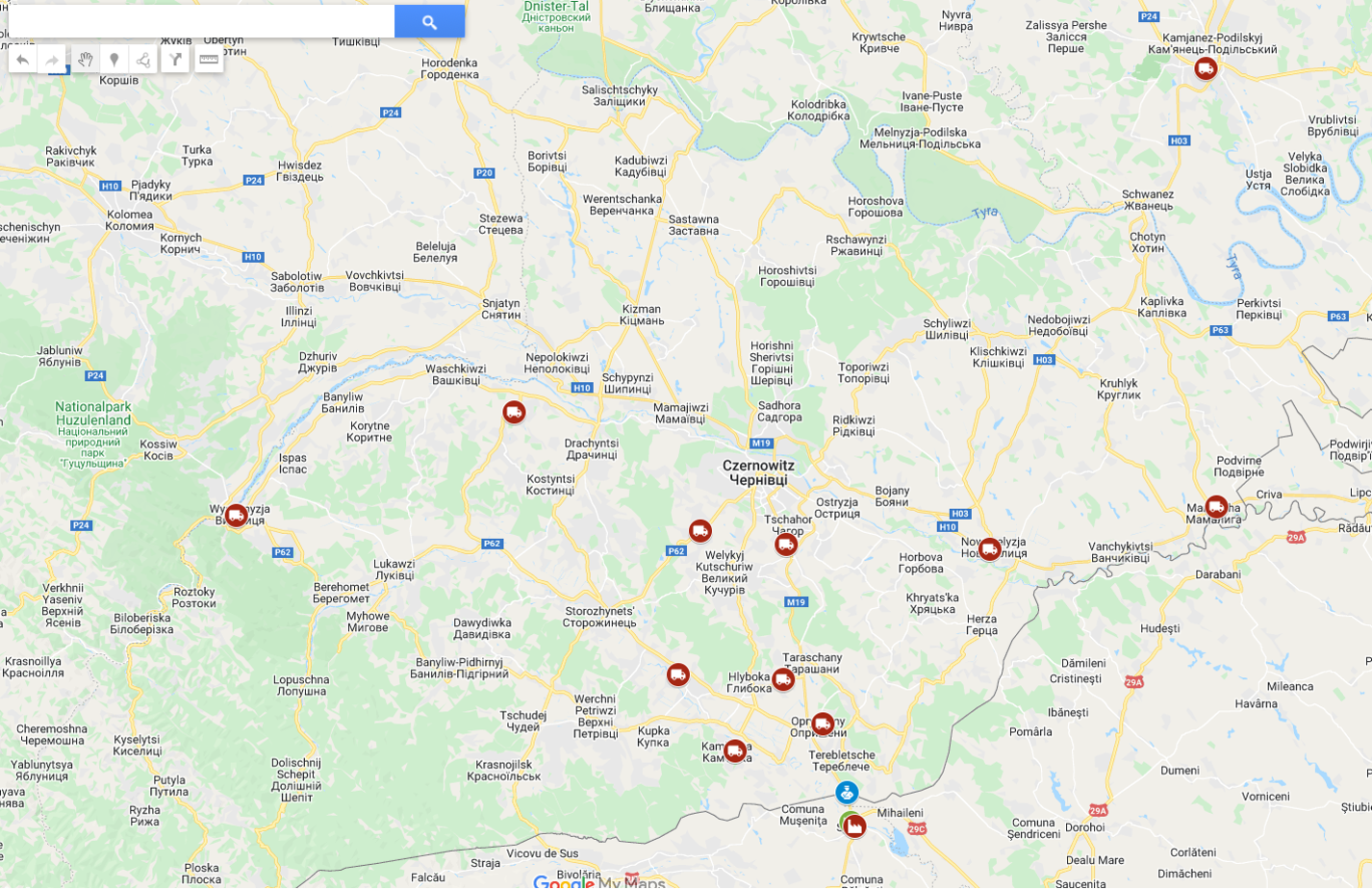 Zur räumlichen Einordnung:

Siret (südlich der Grenze) liegt in Rumänien. Hier befindet sich die Basis. Das Einsatzgebiet liegt im die Großstadt Czernowitz (von Siret ca. 60 km)
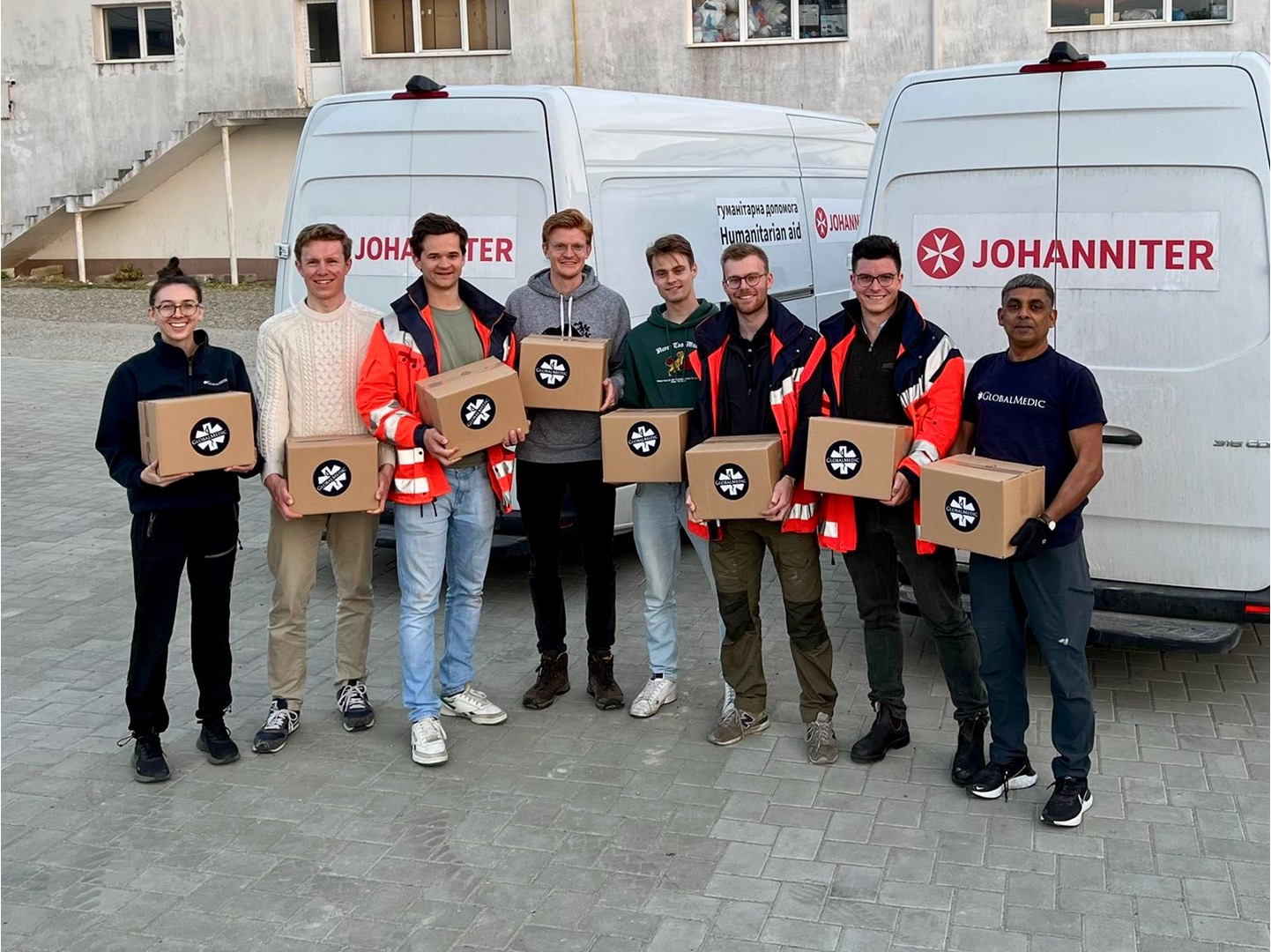 Vor Ort verteilen freiwillige Helfer aus Deutschland Hilfsgüter an die Binnenflüchtlinge im Raum Czernowitz. 
Im Bild zu sehen sind des Weiteren Angehörige unserer Partnerorganisation GlobalMedic aus Kanada.
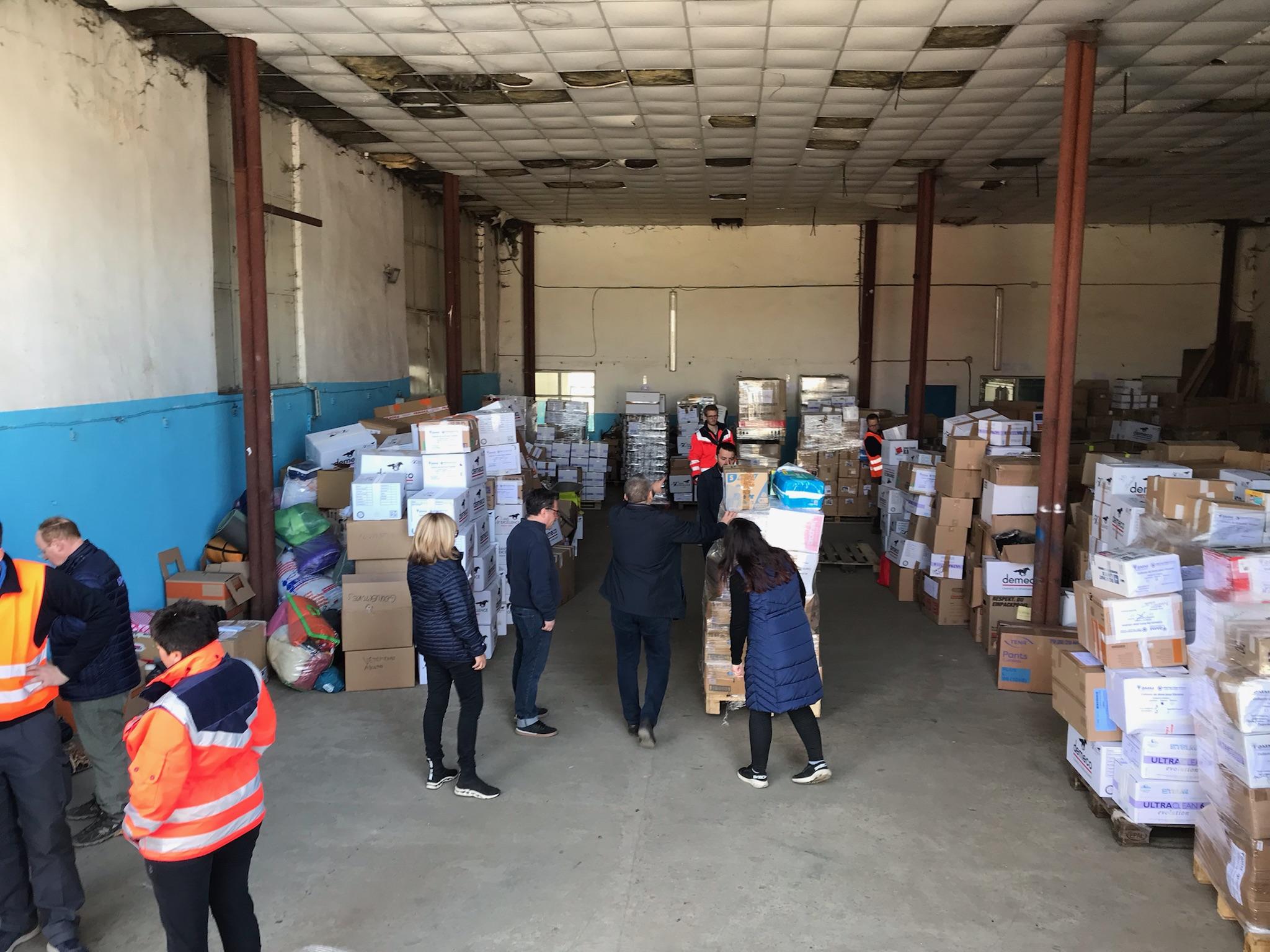 In Siret betreibt die Mission ein Lagerhaus, in dem die Hilfsgüter vorsortiert und verladen werden.
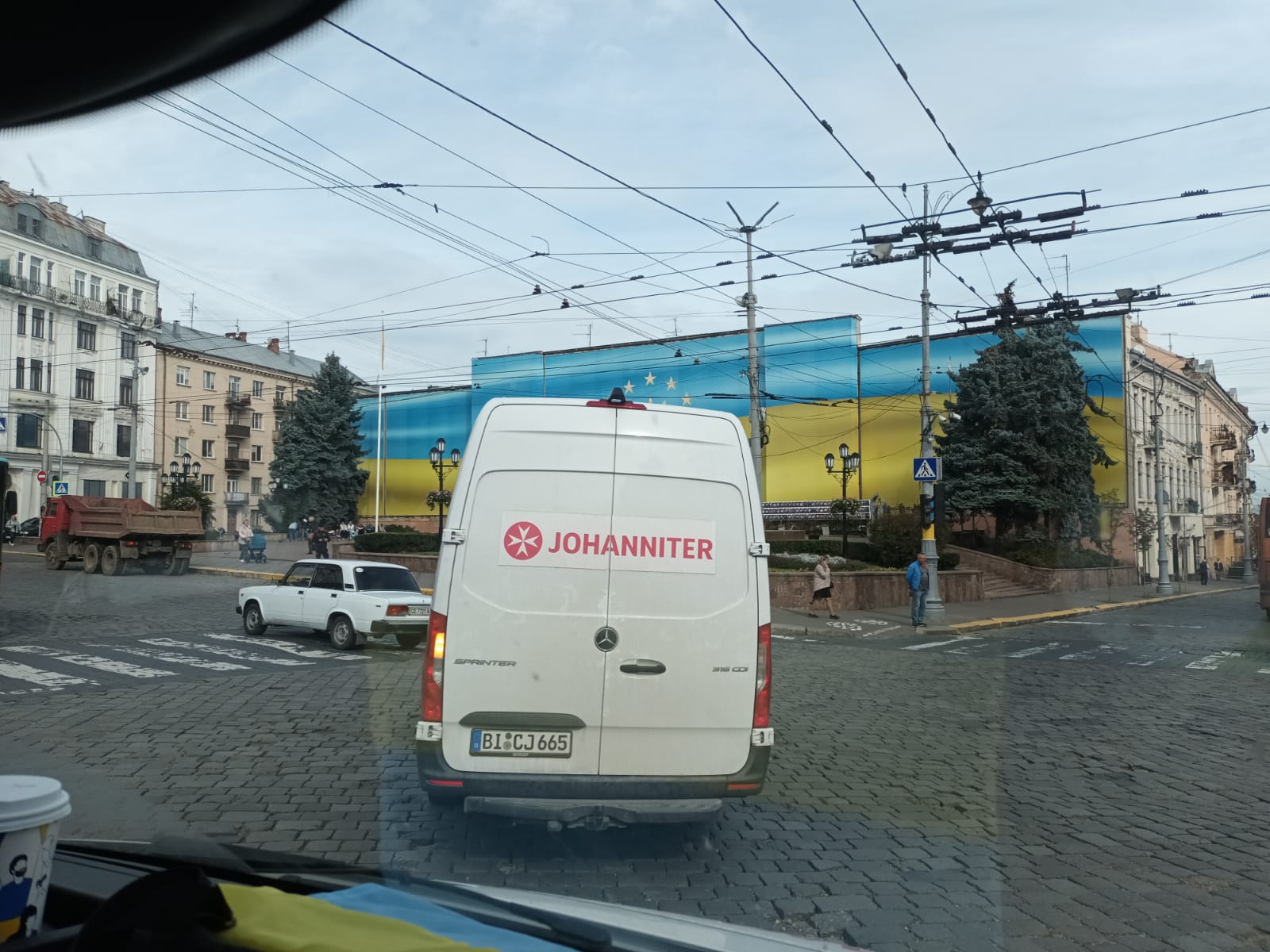 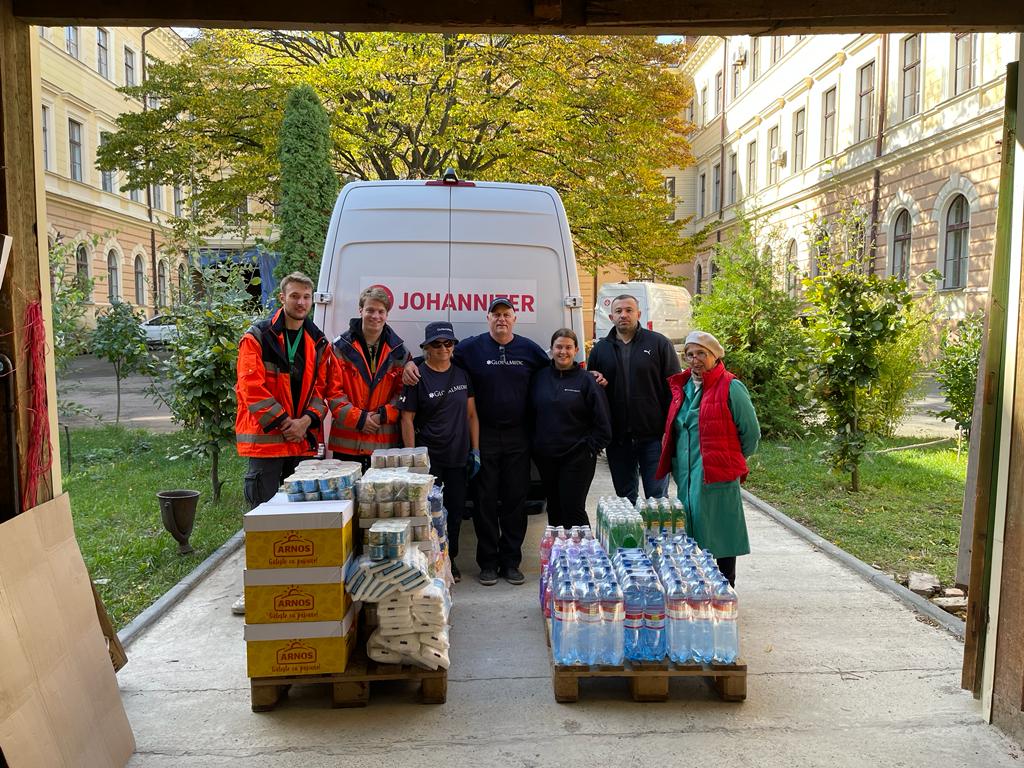 Ziele der Lieferungen sind in der Regel: 

Rathäuser, Schulen, Kindergärten, Kirchen, Klöster, Krankenhäuser, Polizeistationen, etc.
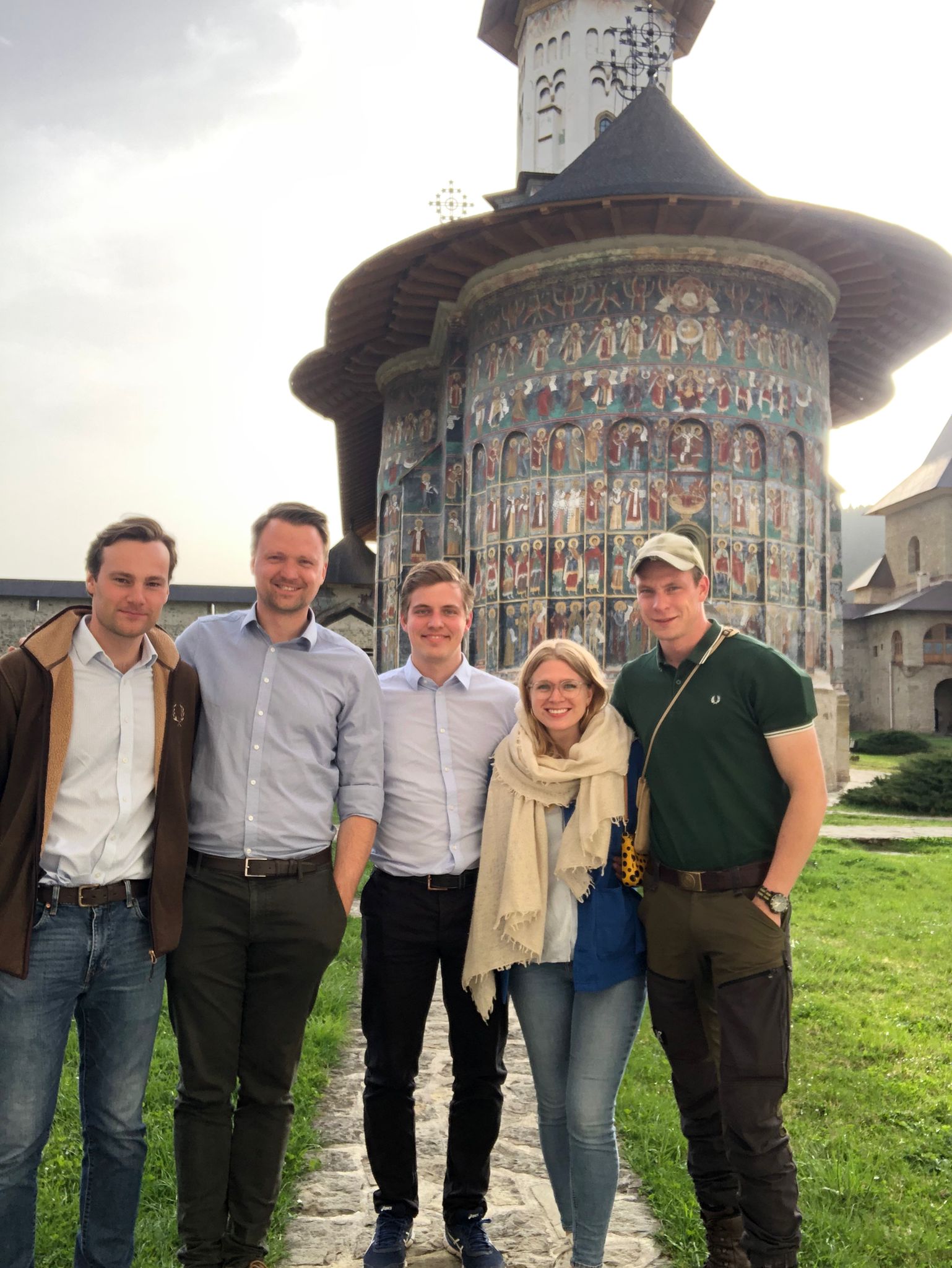 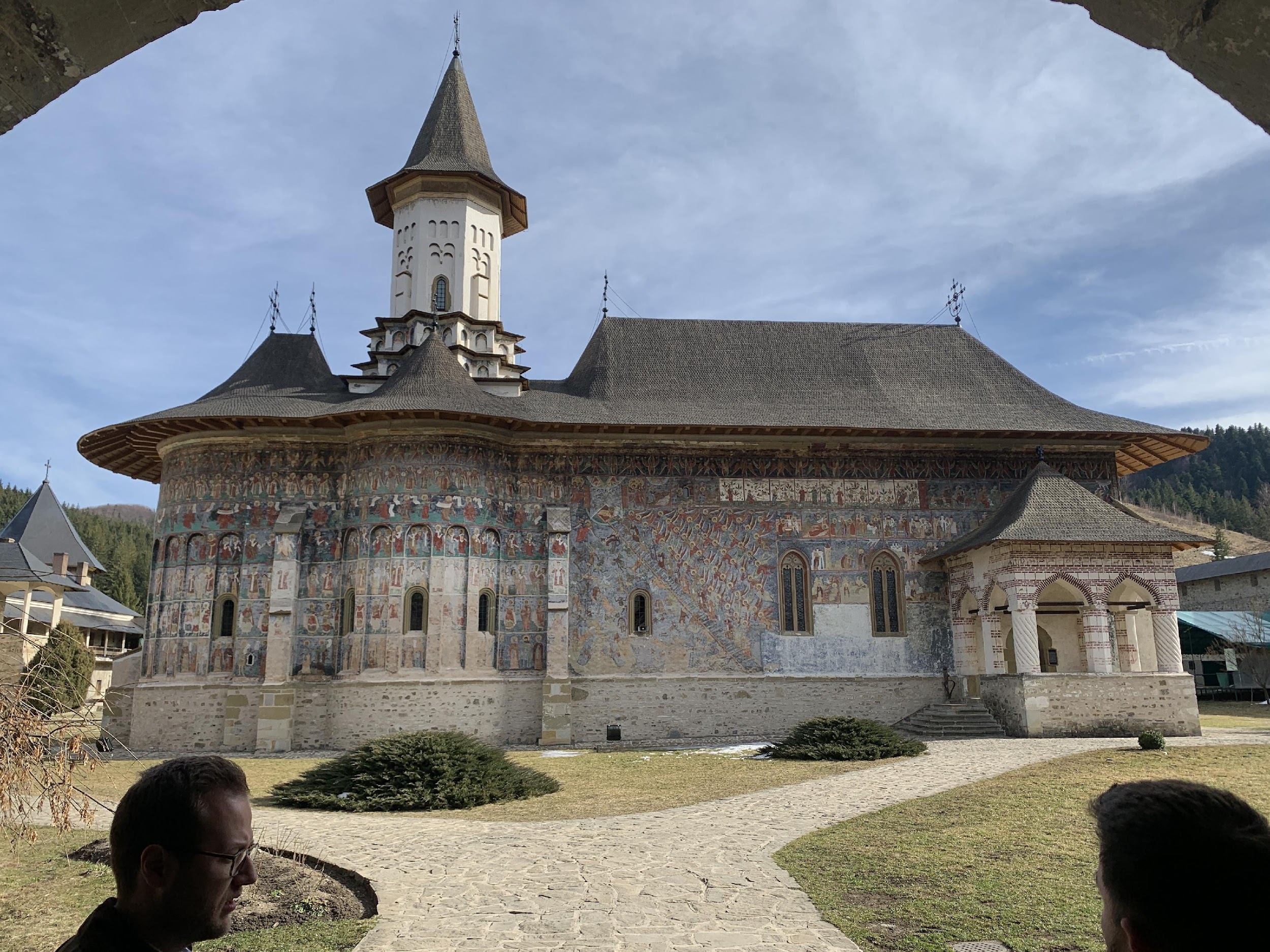 19.03.2022
Start der Mission

325
Freiwillige vor Ort

158.000
gefahrene Kilometer unsere Transporter

1.175.000 € 
Spendengelder im Einsatz
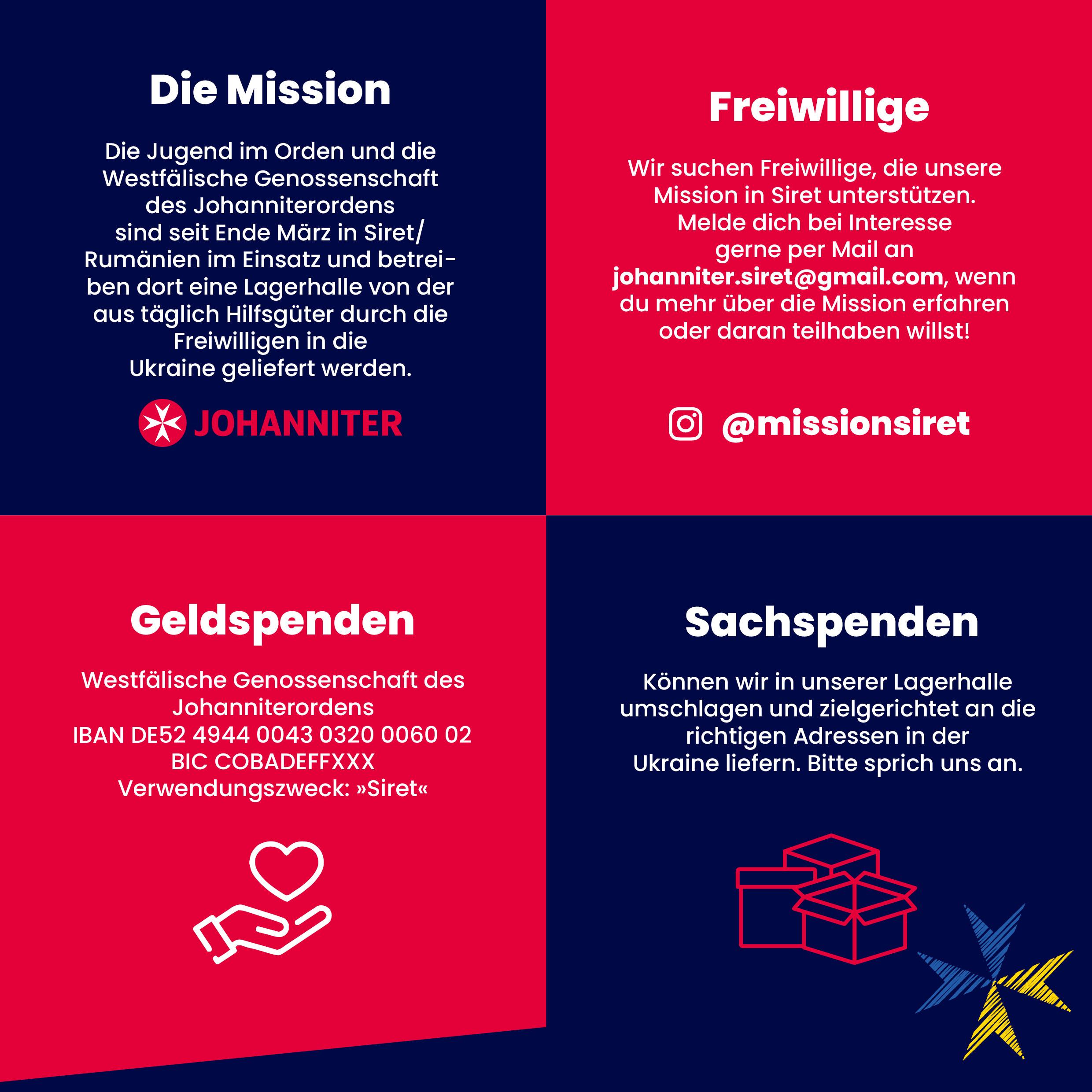